Презентация  урокапо теме:«Приобщение младших школьников к русской народной культуре»Устное народное творчество
подготовила и провела  учитель музыки  первой квалификационной категорииКрайнева Лариса Альбертовна

г. Вольск – февраль 2012 год
Цели и задачи:
Цель: обобщить знания по теме «Устное народное творчество»
Задачи:- продолжить знакомство детей с многообразием устного творчества русского народа, красотой и богатством русского языка, напевностью народных песен;
-развивать фантазию, ум, воображение, умение общаться друг с другом;
-воспитывать любовь к родному краю, к народным традициям.
Форма урока:
Интегрированный урок
Оборудование: проектор, аудиозапись звучания русского народного оркестра, гуслей, гармошки, балалайки, баяна, видеокартинки с изображением этих инструментов. Музыкальный инструмент-баян, русские народные костюмы, компьютер, экран, раздаточный материал(частушки, потешки).
Русская народная сказка «Лиса и Волк»
Потешка
-Кошка на окошке 
Рубашку шьёт,
 А курочка в серёжках 
Избёнку метёт.
Потешка
Мыши водят хоровод,
На лежанке дремлет кот.
Тише, мыши, не шумите,
Кота Ваську не будите.
Вот проснётся Васька- кот
Разобьёт ваш хоровод.
Частушка
Поют все: -Мы частушки запоём, 
Запоём мы громко.
Затыкайте ваши уши,
Лопнут перепонки.
Мальчики:- Девочки –беляночки,
Где вы набелилися?
Девочки:- Мы вчера коров доили,
Молоком умылися.
Мальчики:- Купил Милке перстенёк,
Милка доброй стала.
Позабыл купить платок,
Она нос задрала.
                                    Девочки:-У берёзки, у сосенки,
                                                      Тоненькие веточки,
                                                      А мы бойкие девчонки,
                                                      Все мы как конфеточки!
Весёлая частушка
Загадка
Морщинистый тит
Всю деревню веселит.
Русский народный инструментГармонь
Загадка
Треугольник три струны.
Выходите плясуны.
Русский народный инструмент Балалайка
Загадка
Тянется, а не резина.
С клапанами, а не машина.
Песни поёт, а не радио.
Русский народный инструментБаян
Загадка
А Садко на них играл,
И душевно напевал.
Перебрал он много струн,
Вышел из моря Нептун.
В. Васнецов «Гусляры»
Русский народный танецХоровод
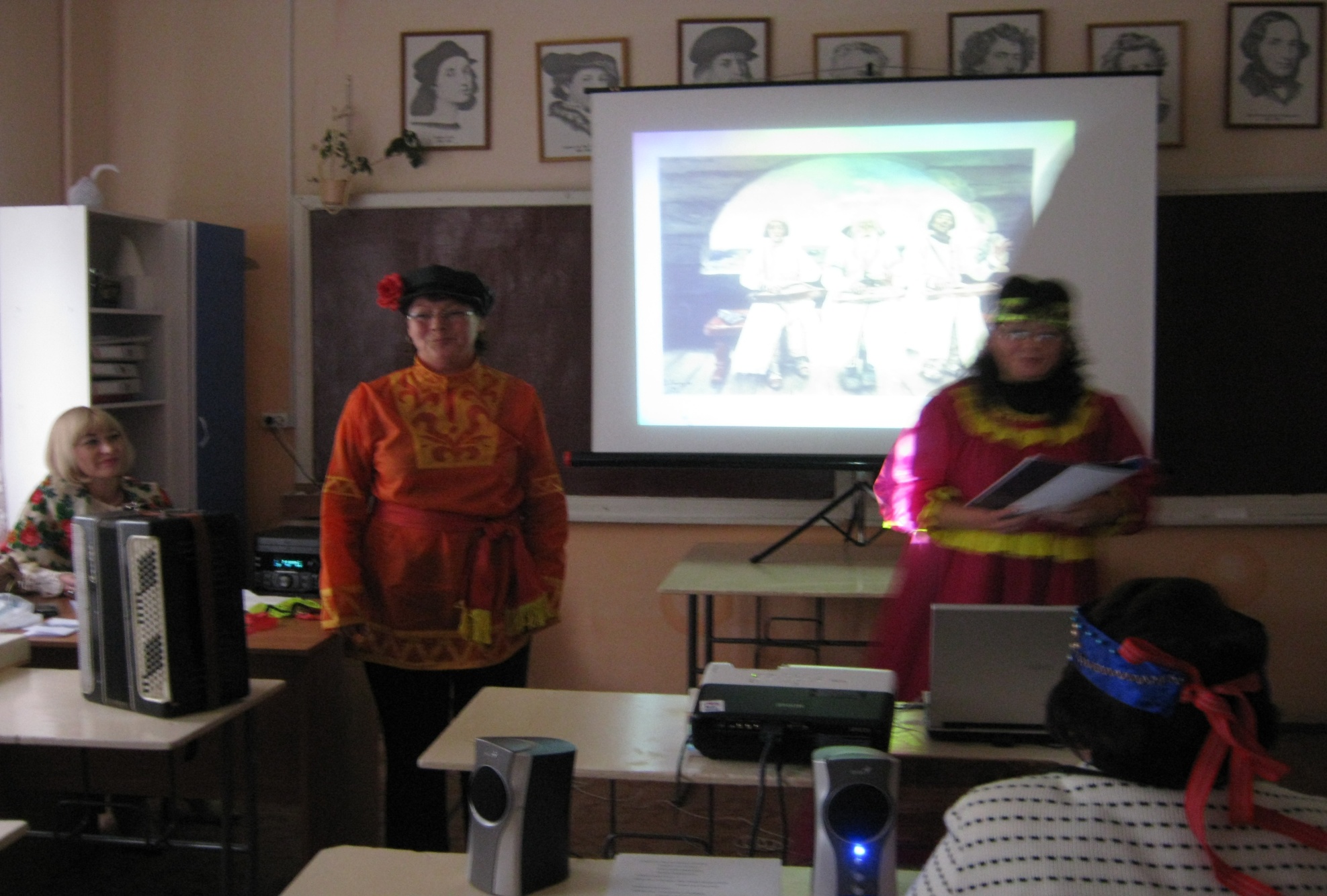 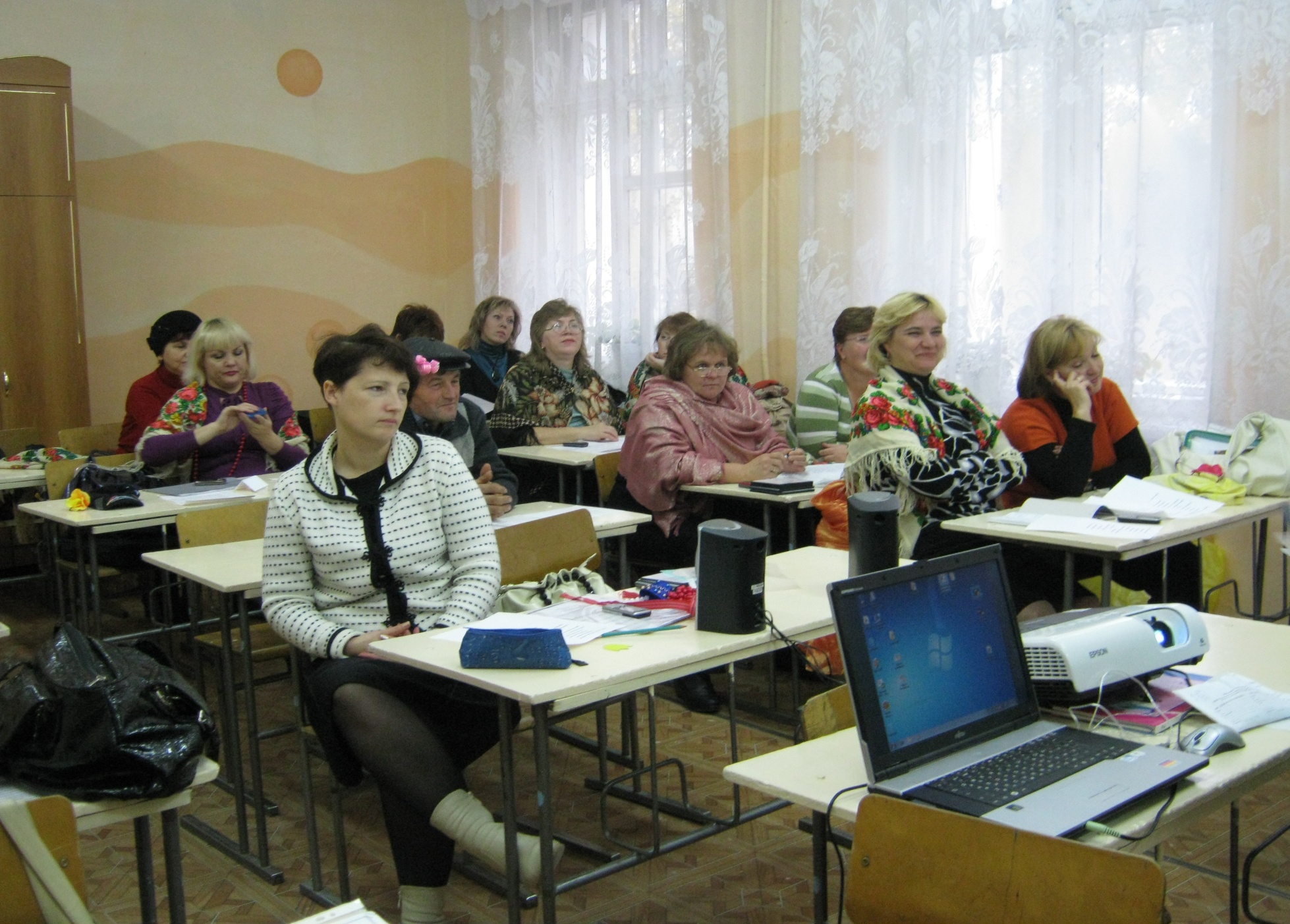 Спасибо за внимание!